١٢
صفحة
الفصل
المحيط والمساحة والحجم
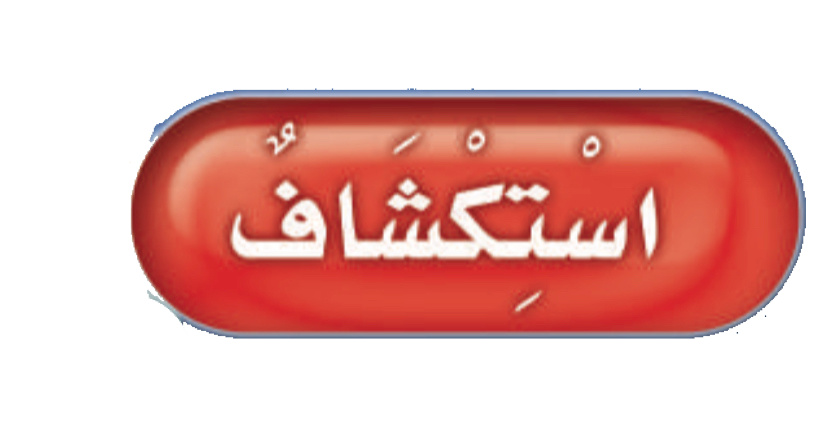 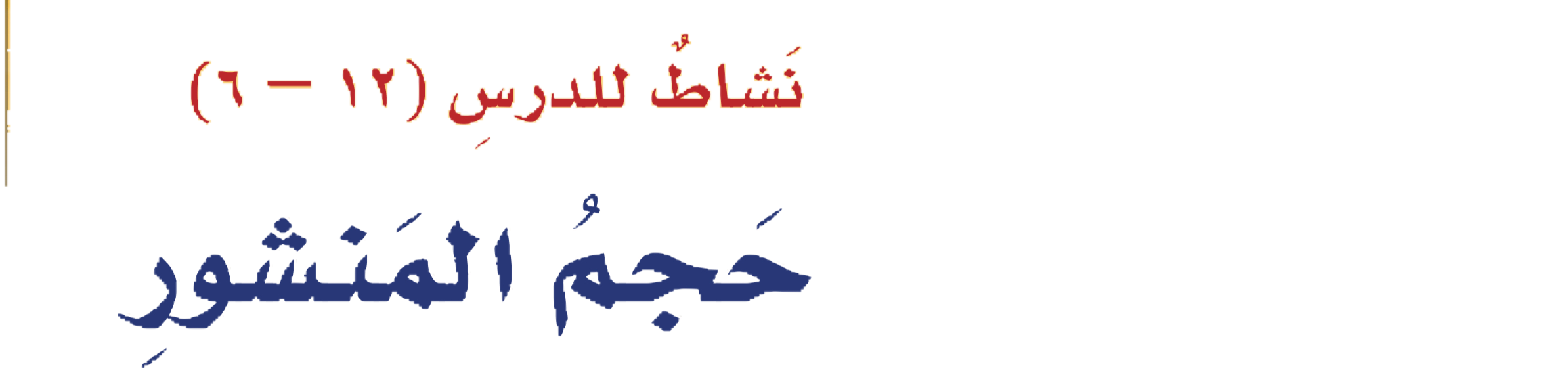 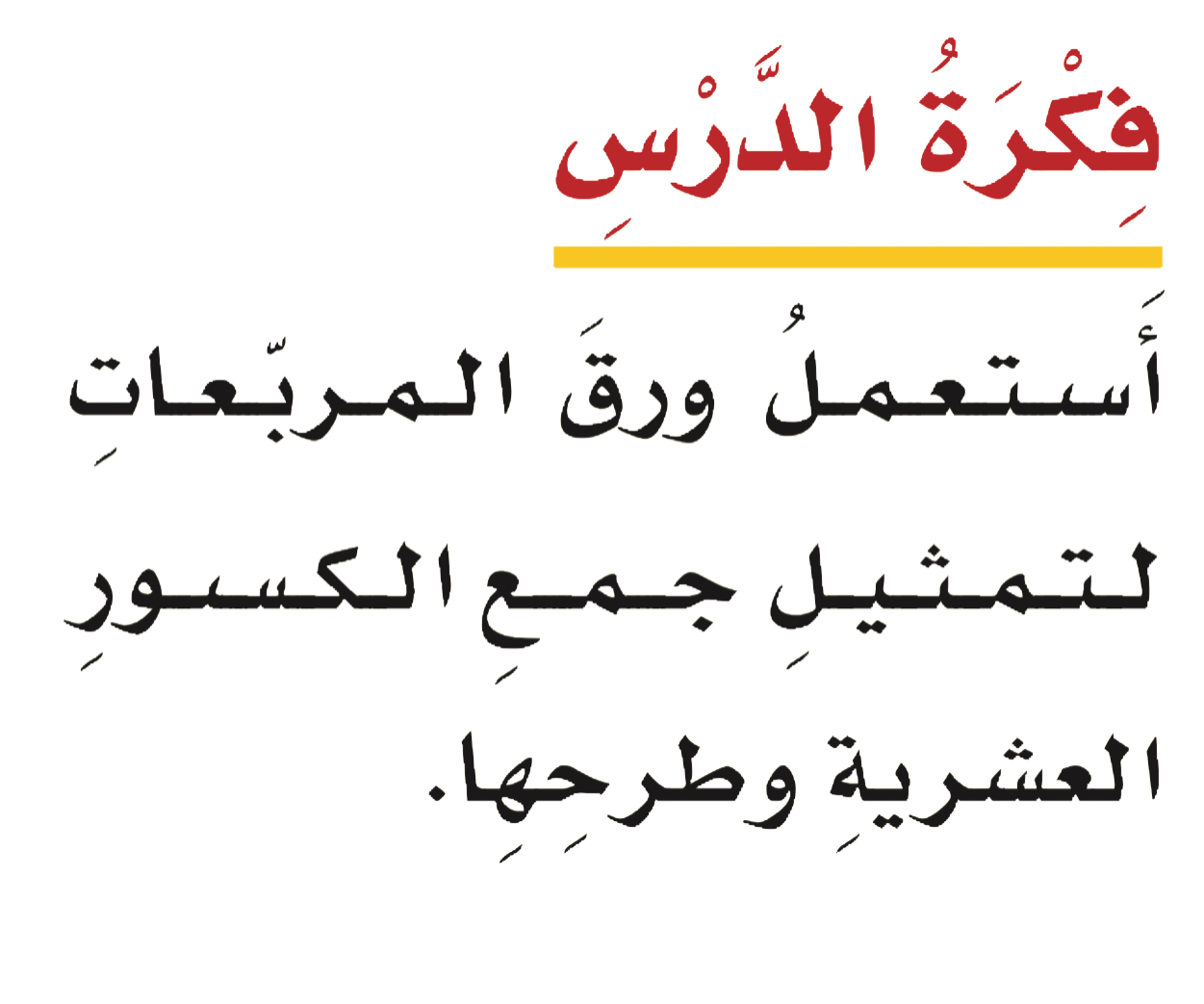 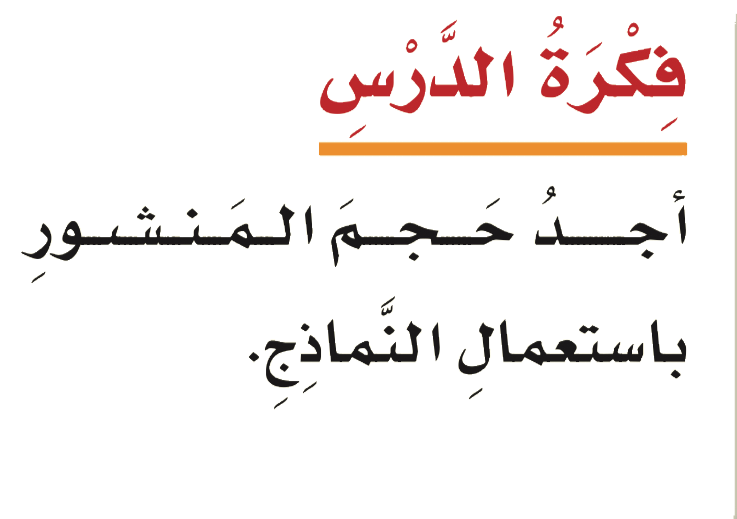 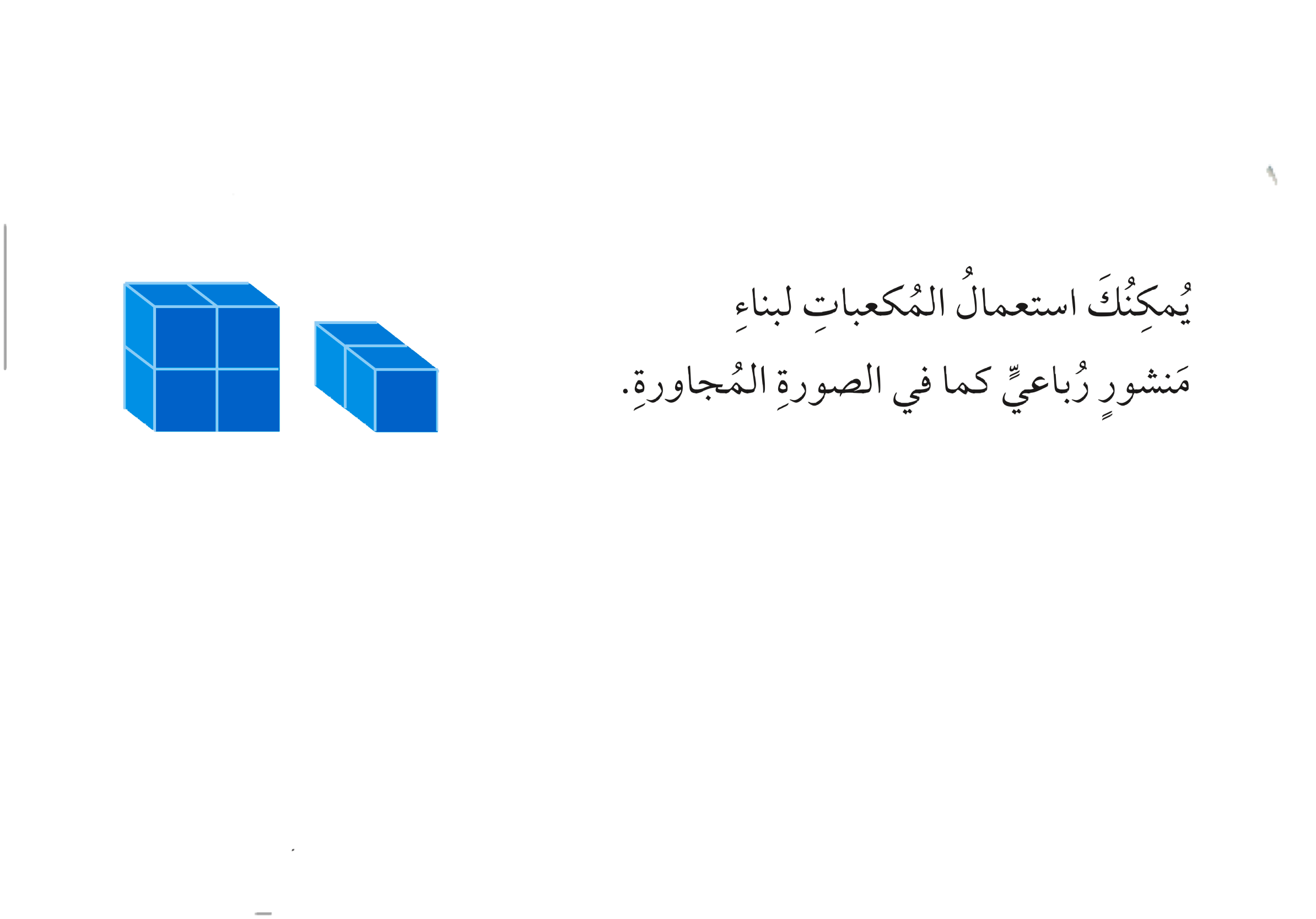 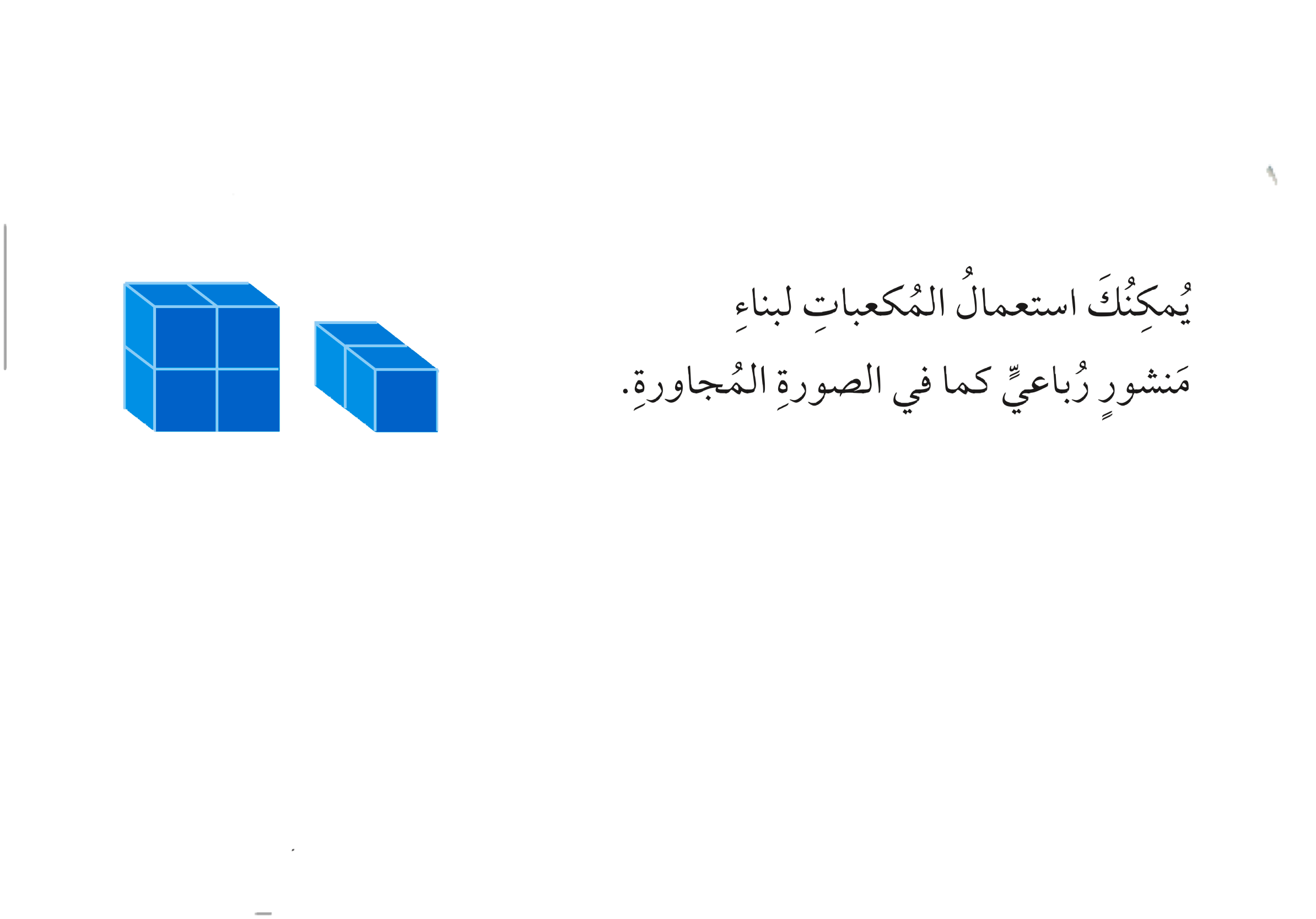 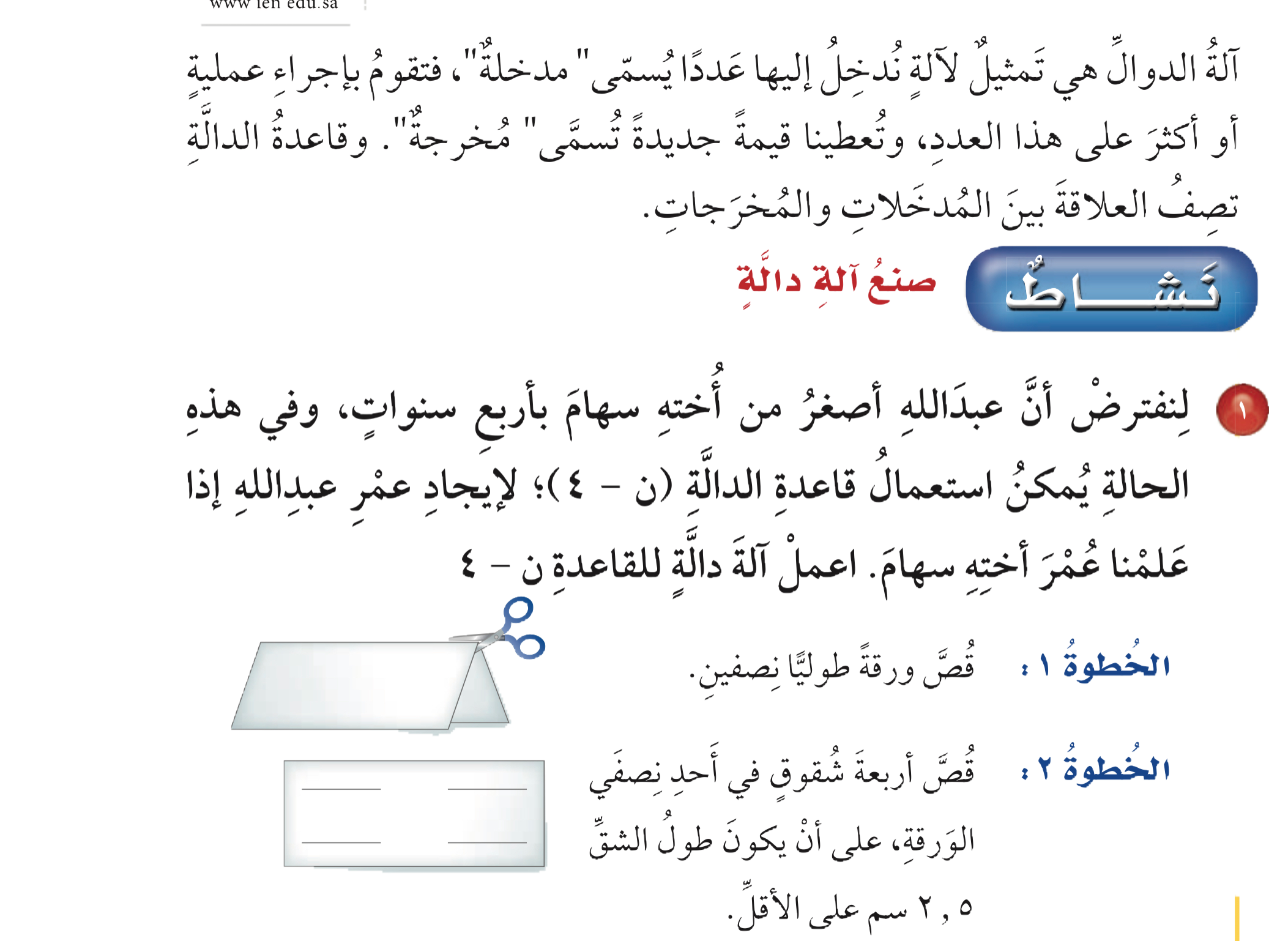 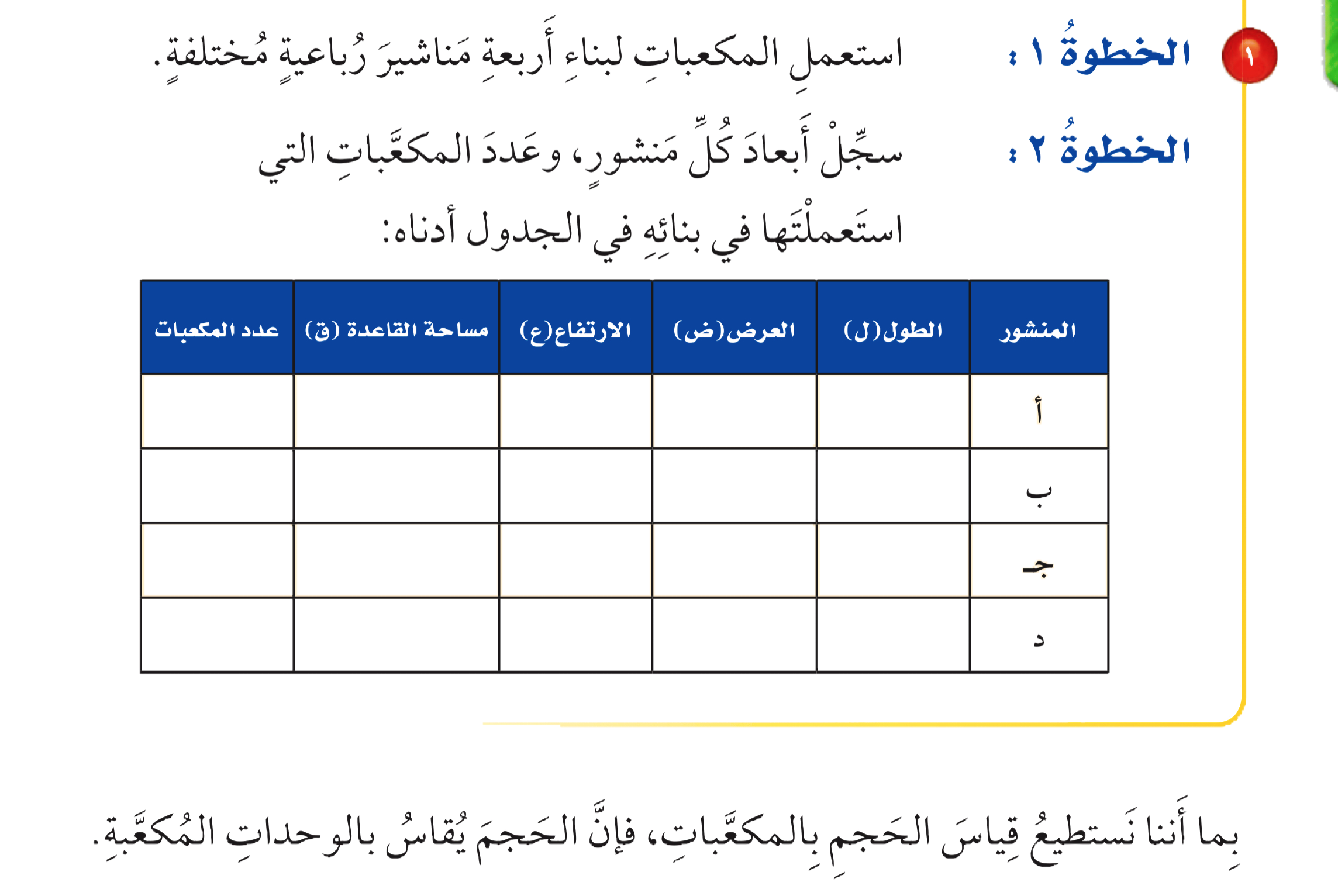 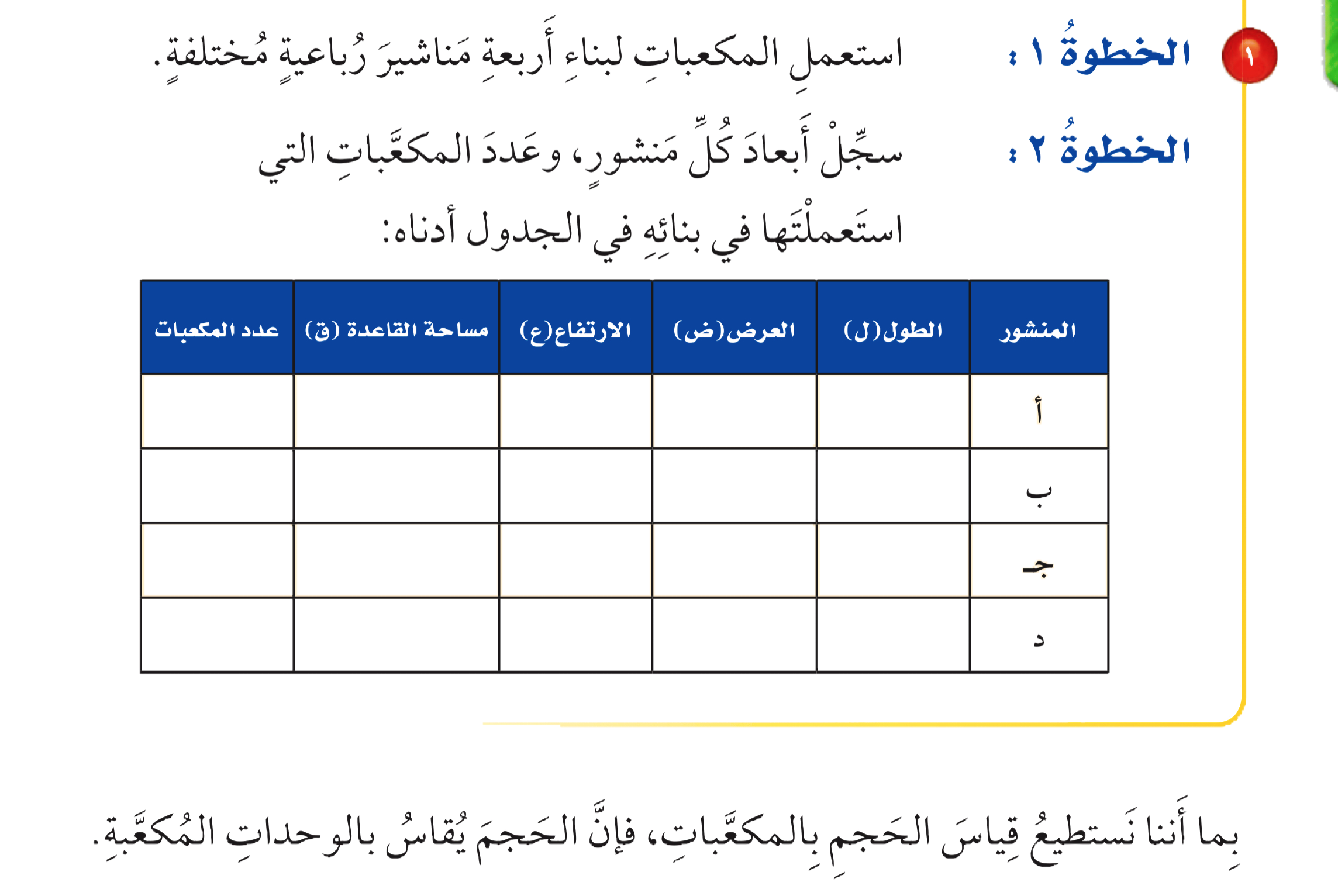 تأكد
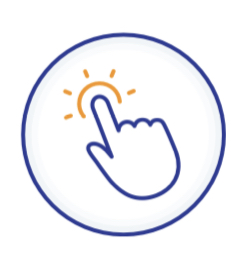 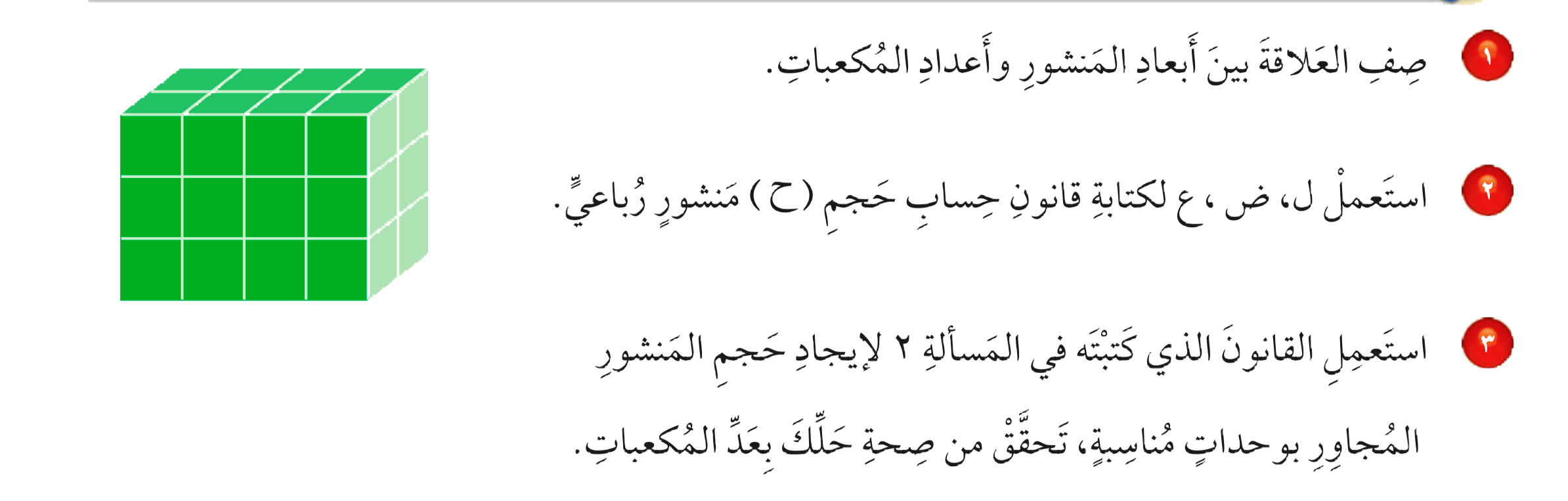 تأكد
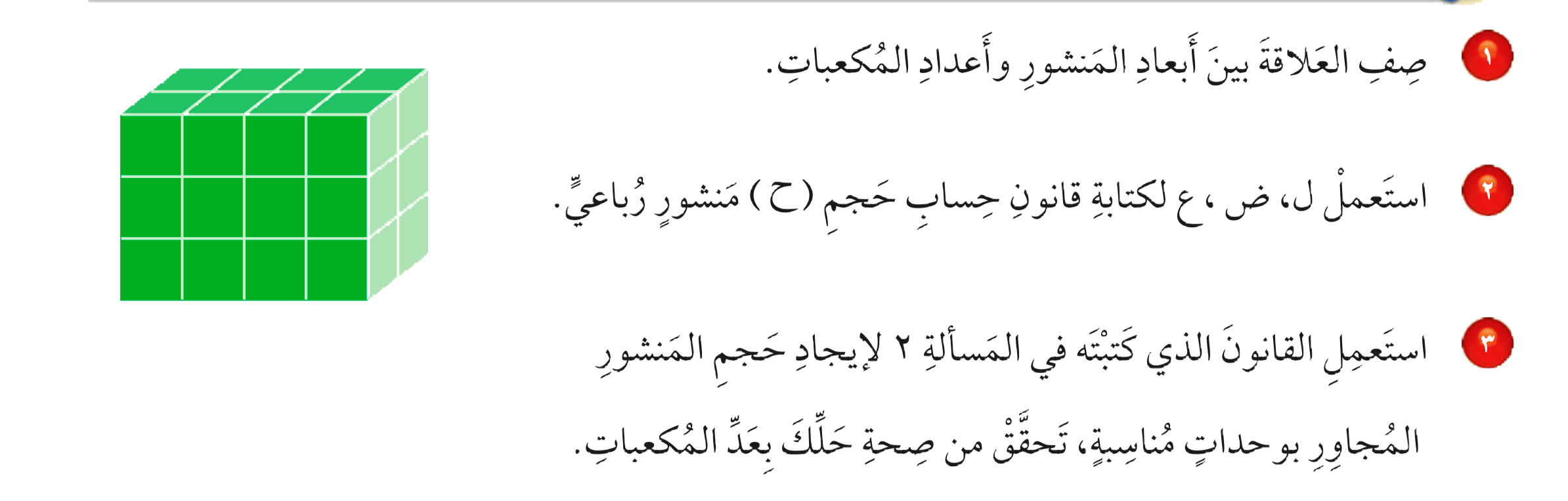 أعداد المكعبات = الطول × العرض × الارتفاع
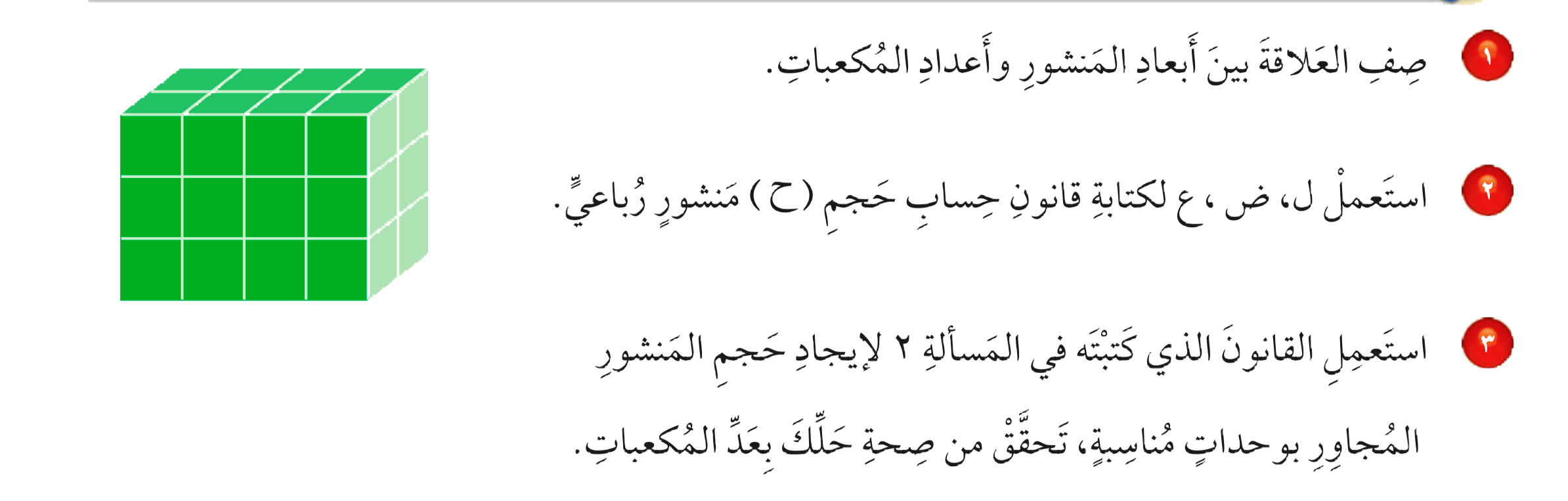 ح = ل ض ع
الواجب
٣
ص ٢٠٩